Årets ansatt
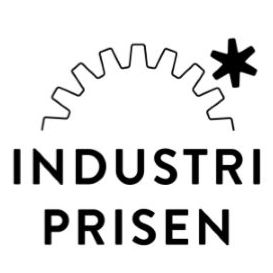 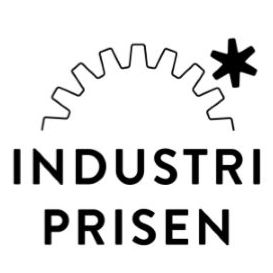 Søknad til «Årets ansatt» under Industriprisen 2021
Er det noen i din bedrift som har utmerket seg?Industribedriftene i Innlandet står for global teknologiutvikling og omstilling, og bak dette står det flinke folk på alle nivåer i bedriftene.

Om prisenIndustriprisen skal løfte entusiasmen og stoltheten til alle de som bidrar til utvikling og vekst i sine bedrifter. Prisene skal gå til personer som jobber i industribedriftene i Innlandet.

Prisen «Årets ansatt» har som formål å løfte frem personer i din virksomhet som har utmerket seg positivt og som andre kan lære av og bli inspirert av. Det er opp til DEG og DIN bedrift å nominere de dere synes fortjener en slik pris.

Kriteriene er:
Viser initiativ og er engasjert i bedriftens utvikling
Har god kunnskap om bedriften
Er en god ambassadør for bedriften
Tar ansvar for arbeidsplassen
Er god i relasjoner på jobben og med kunder

Hvordan søker man?For å delta i utvelgelsen må dere søke via søknadsskjemaet på de to neste sidene.
Søknadsskjemaet fylles ut og sendes inn innen 3. september til:post@nce-manufacturing.no

Husk høyoppløselig bilde av den nominerte.

For ytterligere informasjon, kontakt: post@nce-manufacturing.no
Les mer på www.ncemanufacturing.no
Årets ansatt
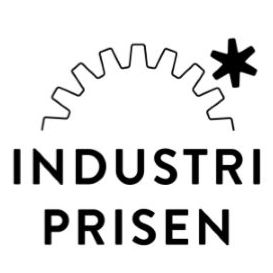 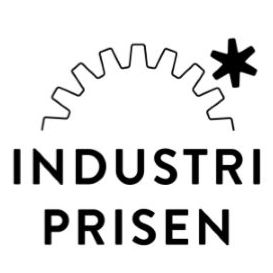 Navn på den nominerte:

____________________________________________

Selskap:

____________________________________________

Stilling/avdeling:

____________________________________________
Ansatt fra:

____________________________________________

Alder:

____________________________________________
Kontaktinfo på deg som nominerer:Navn:Stilling:Telefon:Email:
Årets ansatt
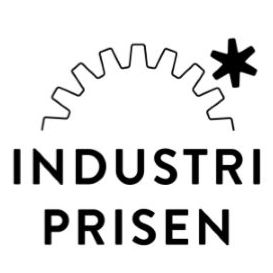 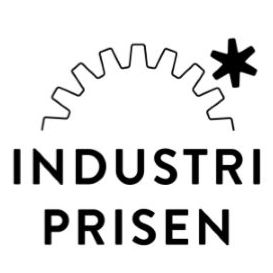 Her utdyper du hvorfor den nominerte fortjener å få prisen som «Årets ansatt 2021» basert på kriteriene: